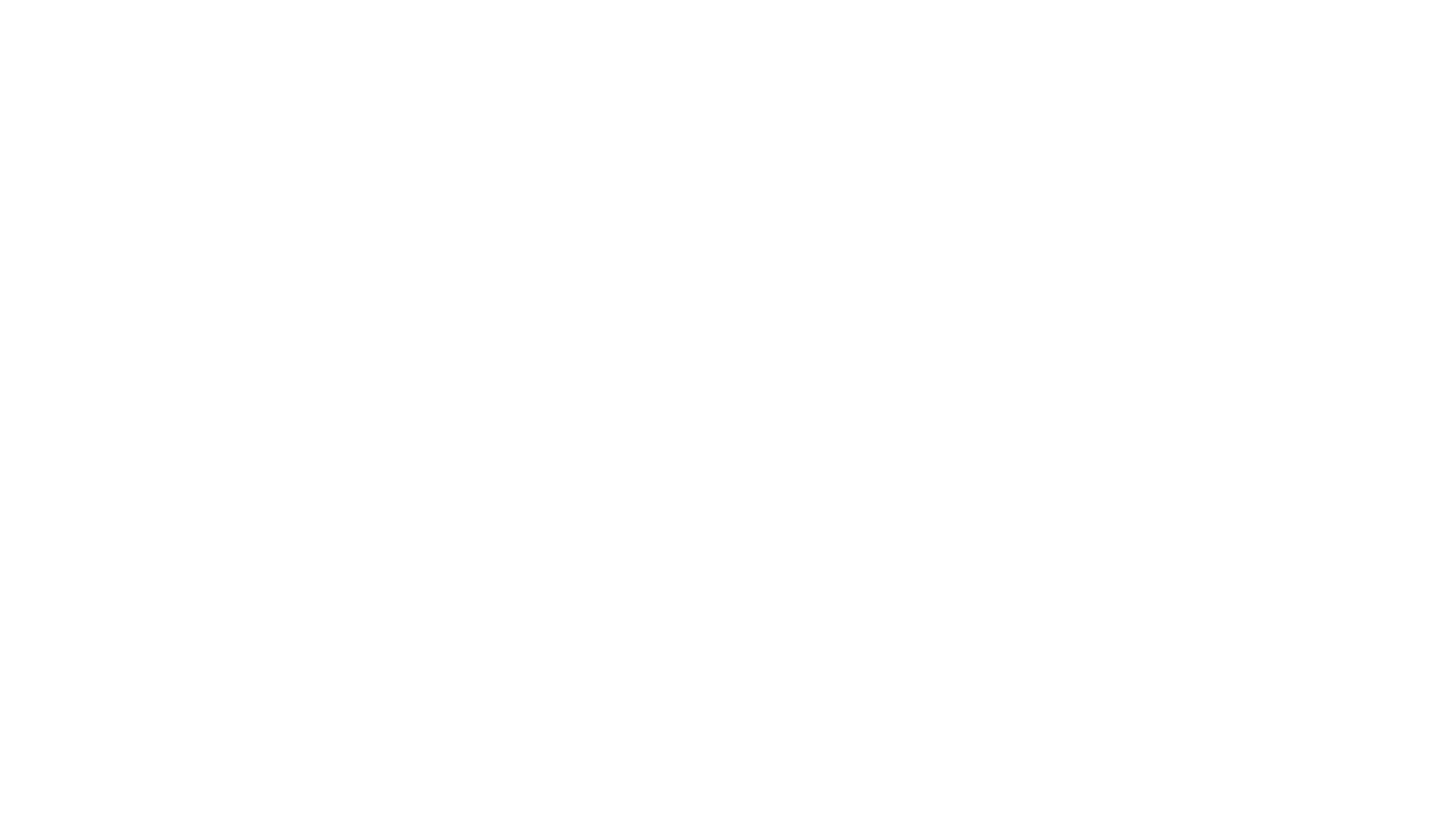 WATER AND LİFE
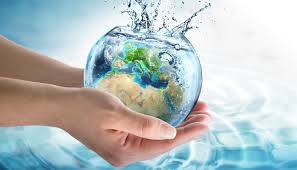 Defne KAÇMAZ
The importance of water in human life
Water is very important for living things to survive
We can only last 3 days without drinking water
Water is foundation of life 
İf there was no water , it wouldn’t be alive 
2/3 of the human body consists of water
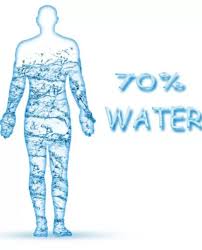 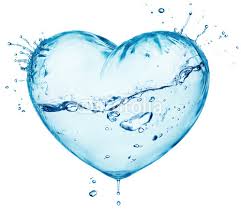 Every systems in the human body require water to function 
Water is also very important in hygiene 
Water adjusts body temperature 
Water is essential for the skin 
İn short, WATER İS LİFE
WHY İS WATER IMPORTANT
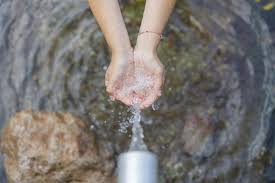 Saliva 
Body Temparature
Toxins
Digestion
Nutrients
Physical activity
Energy
Immunity
Anti-aging
Dehydration
Circulation
Bowel movements